A shared Medication Record for Scottish Patients
Joining the dots
Ian Thompson, Libby Morris and Jonathan Cameron
Scottish medication records
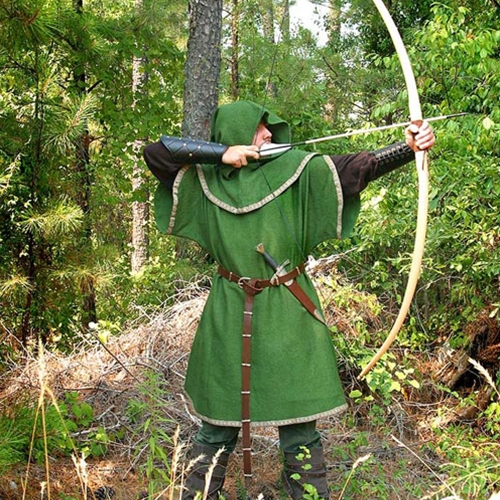 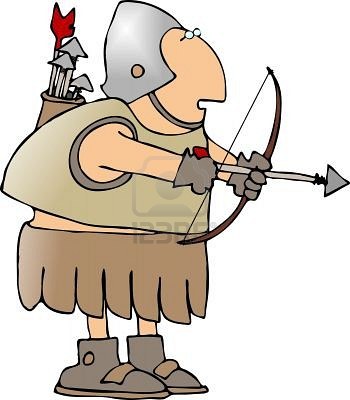 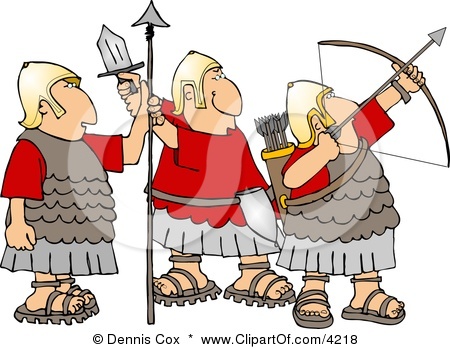 Historical Background
ECS – 2004
SCI Gateway - 2005
e-Pharmacy – 2007

Each designed by separate teams taking prescribing info from primary care systems
Similar, but not identical message content
SCI XML
Structured Clinical Information using eXtensible Markup Language
Moving clinical information around BETWEEN different systems
Nominally a “standard”, but has developed individual variations in each implentation
Medication Message flows
Current and Future Developments
Changes in one system have knock on effect on development in all of the others
Developers cant keep up
Not sustainable
Not sensible
Secondary Care
Now realise the need for structured messages
Asked to include DM+D for ECS
Need to define common medication standards
Allergies and adverse reactions
GP2GP leading the way
Need a way of maintaining any new requirements rather than asking for even more new ways of doing things
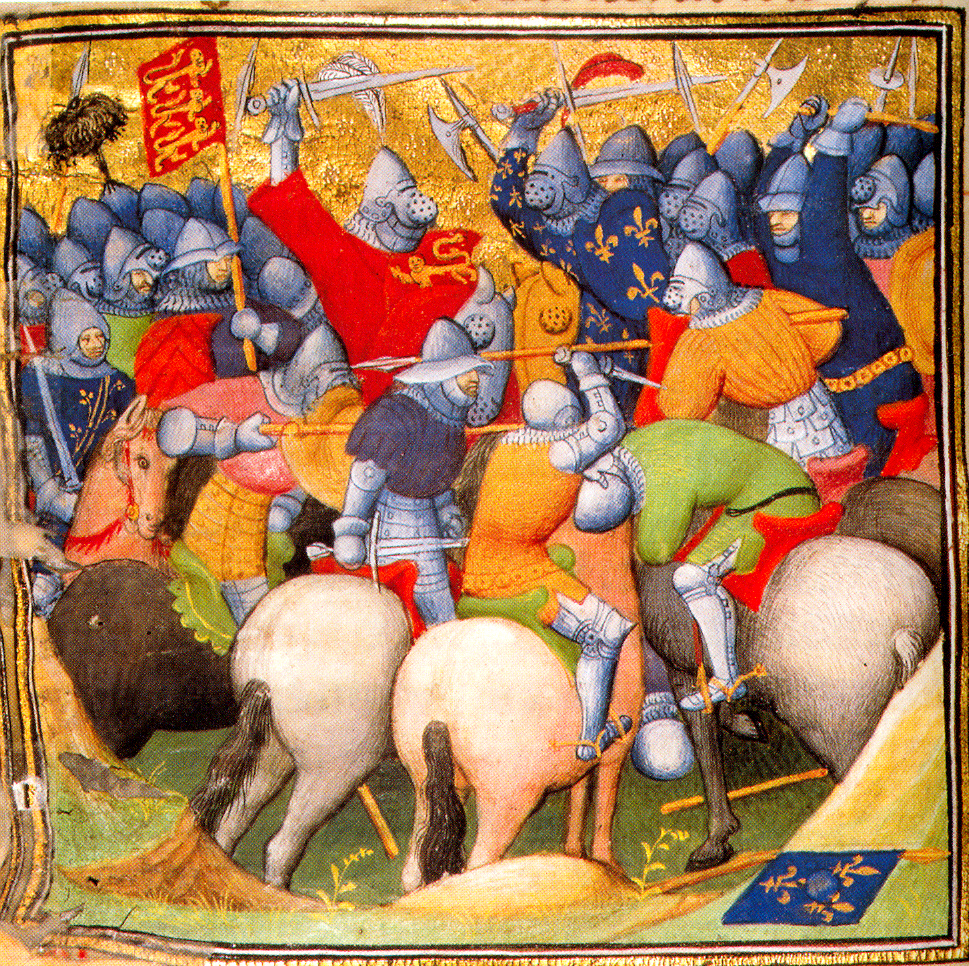